C H A P T E R    7
CARDIOVASCULAR CONTROL DURING EXERCISE
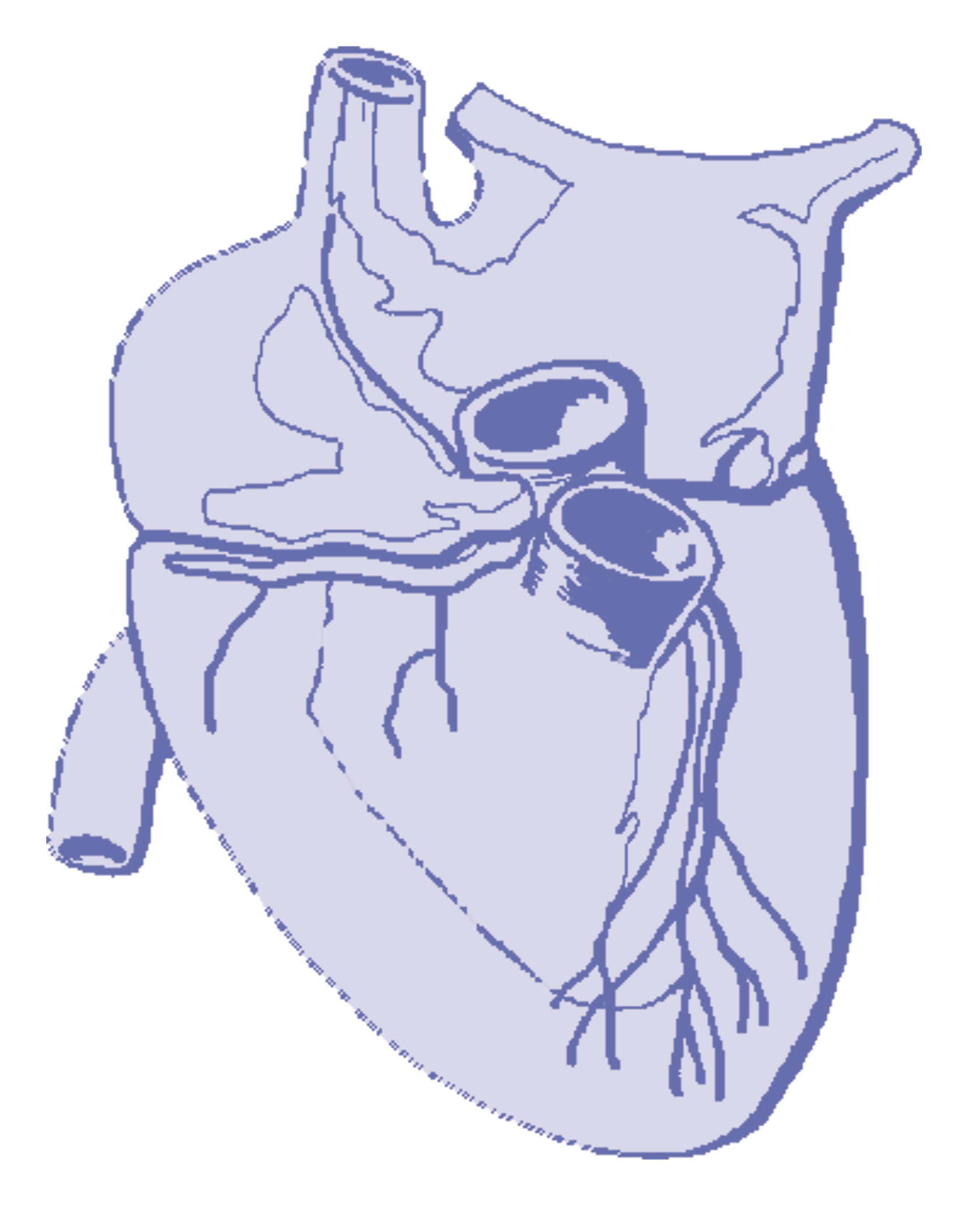 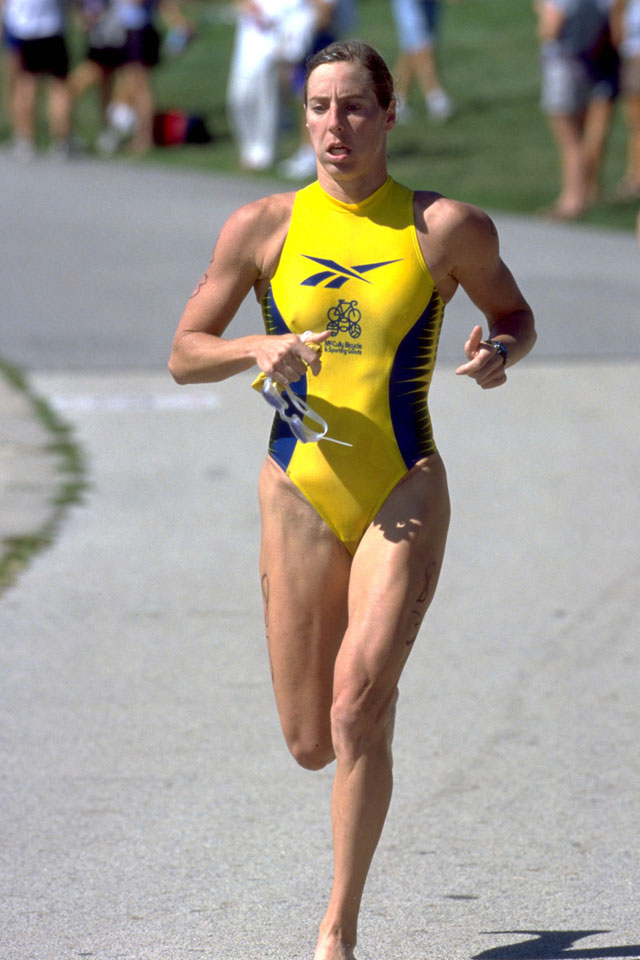 Major Cardiovascular Functions
w Delivery (e.g., oxygen and nutrients)
w Removal (e.g., carbon dioxide and waste products)
w Transportation (e.g., hormones)
w Maintenance (e.g., body temperature, pH)
w Prevention (e.g., infection—immune function)
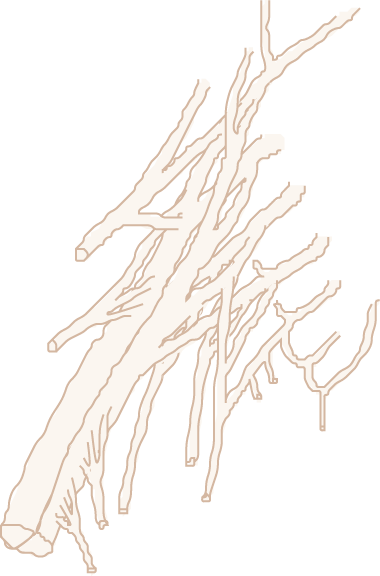 Cardiovascular System
w A pump (the heart)
w A system of channels (the blood vessels)
w A fluid medium (blood)
HEART
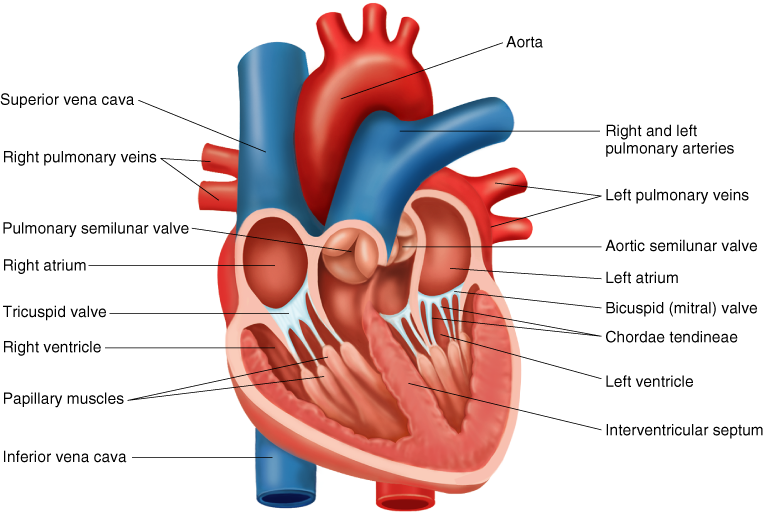 Myocardium—Cardiac Muscle
w	Thickness varies directly with stress placed onchamber walls.
w	Left ventricle is the most powerful of chambersand thus, the largest.
w With vigorous exercise, the left ventricle sizeincreases.
CORONARY CIRCULATION
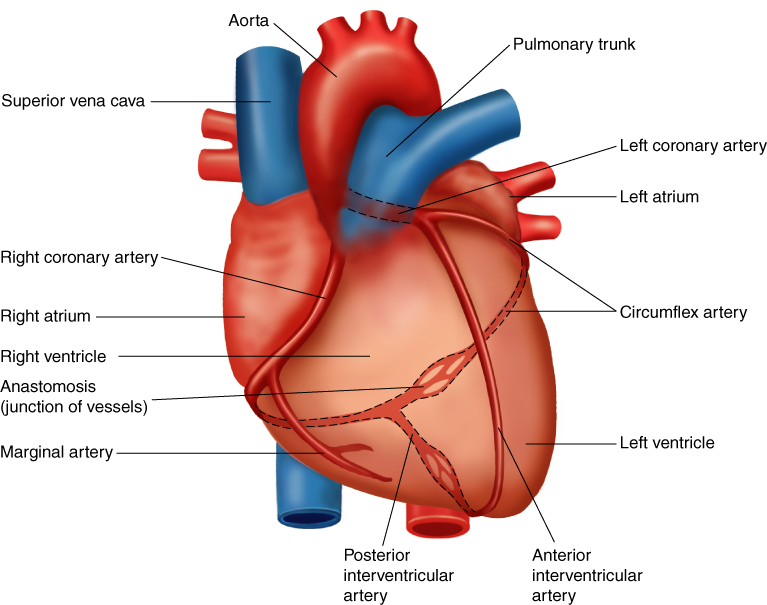 INTRINSIC CONDUCTION SYSTEM
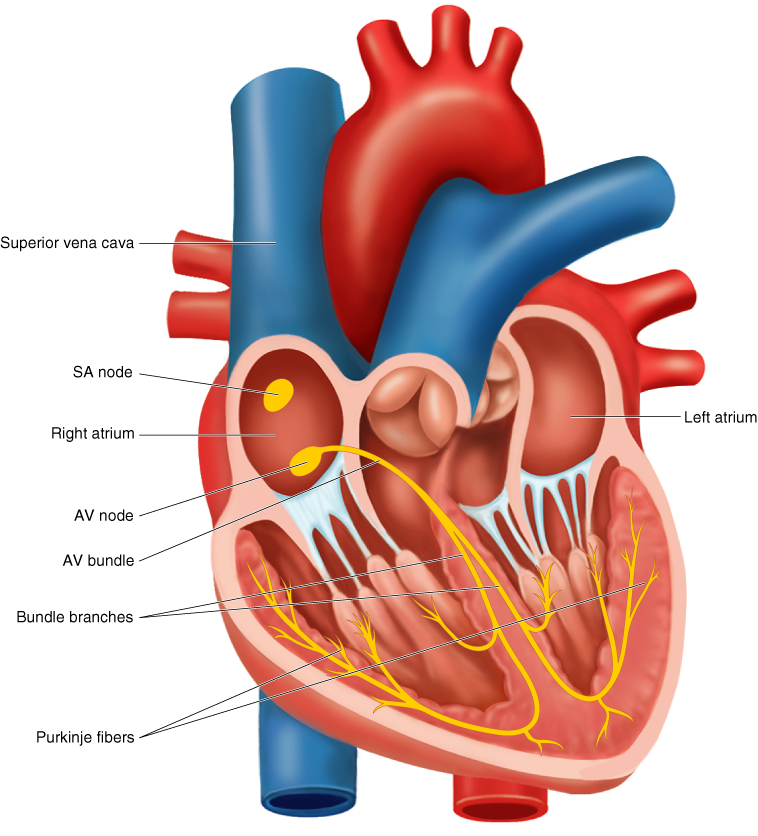 Cardiac Conduction System
w	Sinoatrial (SA) node—pacemaker (60–80beats/min intrinsic heart rate)
w	Atrioventricular (AV) node—built-in delay of 0.13 s
w	AV bundle (bundle of His)
wPurkinje fibers—6 times faster transmission
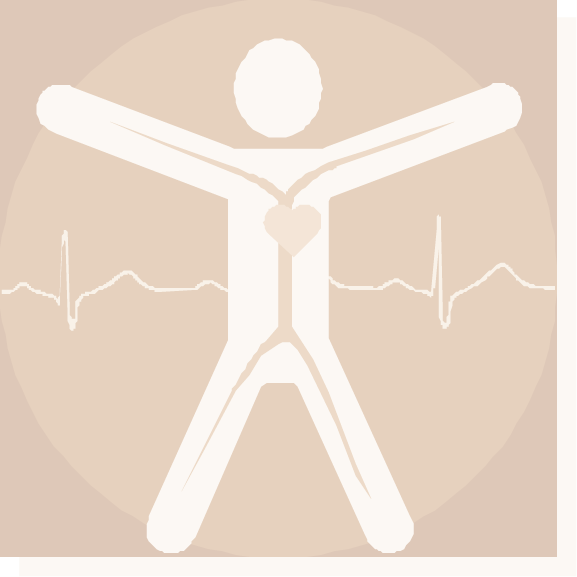 Extrinsic Control of the Heart
w	Parasympathetic nervous system acts throughthe vagus nerve to decrease heart rate and forceof contraction (predominates at rest—vagal tone).
w	Sympathetic nervous system is stimulated by stressto increase heart rate and force of contraction.
w	Epinephrine and norepinephrine—released due to sympathetic stimulation—increase heart rate.
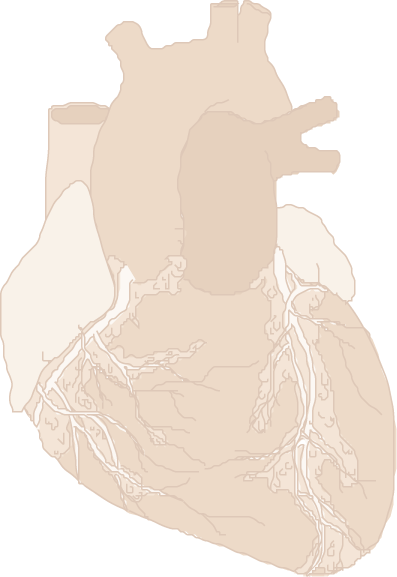 Did You Know…?
Resting heart rates in adults tend to be between60 and 85 beats/min. However, extendedendurance training can lower resting heart rate to35 beats/min or less. This lower heart rate isthought to be due to decreased intrinsic heart rateand increased parasympathetic stimulation.
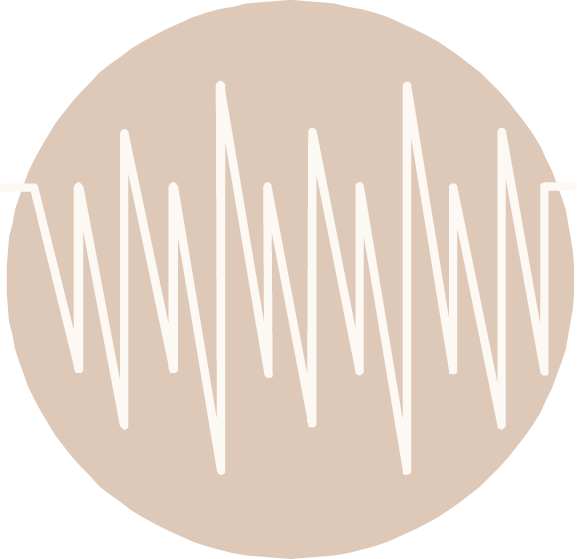 Main Cardiac Arrhythmias
Bradycardia—resting heart rate below 60 beats/min
Tachycardia—resting heart rate above 100 beats/min
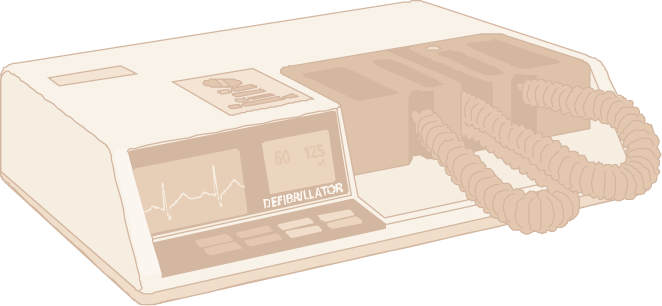 Electrocardiogram (ECG)
w	Printout shows the heart's electrical activityand can be used to monitor cardiac changes
w The P wave—atrial depolarization
w	The QRS complex—ventricular depolarization and atrial repolarization
w The T wave—ventricular repolarization
TAKING AN EXERCISE ECG
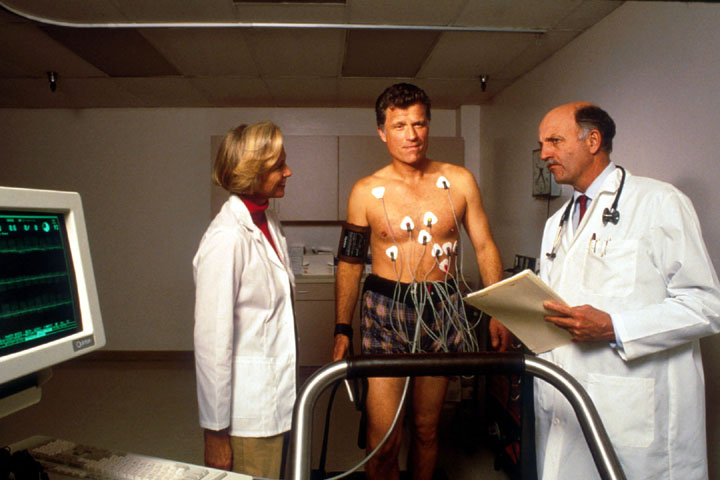 PHASES OF A RESTING ECG
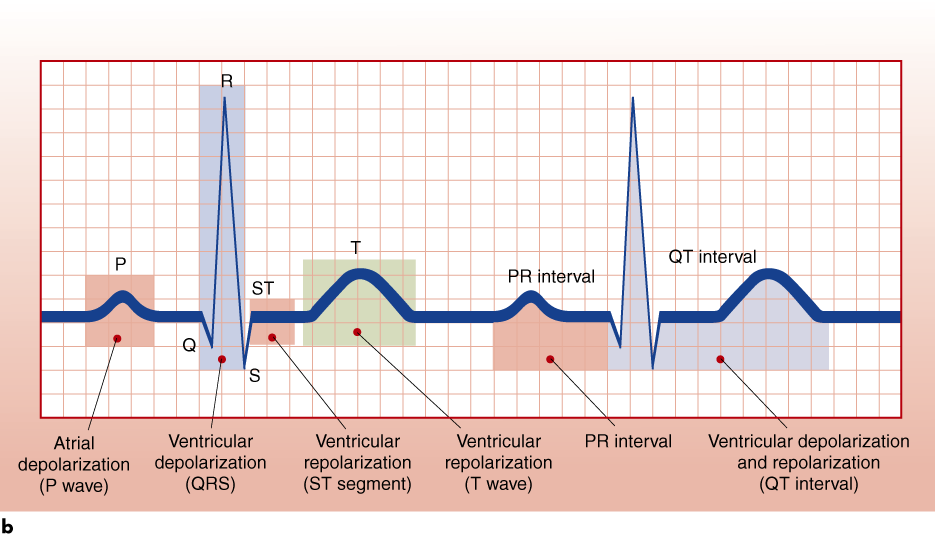 Cardiac Cycle
w	Events that occur between two consecutiveheartbeats (systole to systole)
w	Diastole—relaxation phase during which the chambers fill with blood (T wave to QRS)—62% of cycle duration
Systole—contraction phase during which the chambers expel blood (QRS to T wave)—38% of cycle duration
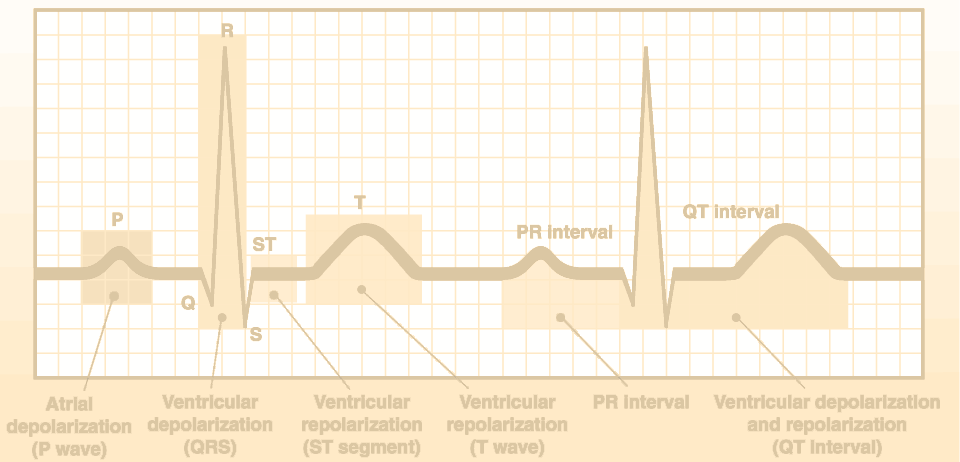 WIGGERS DIAGRAM
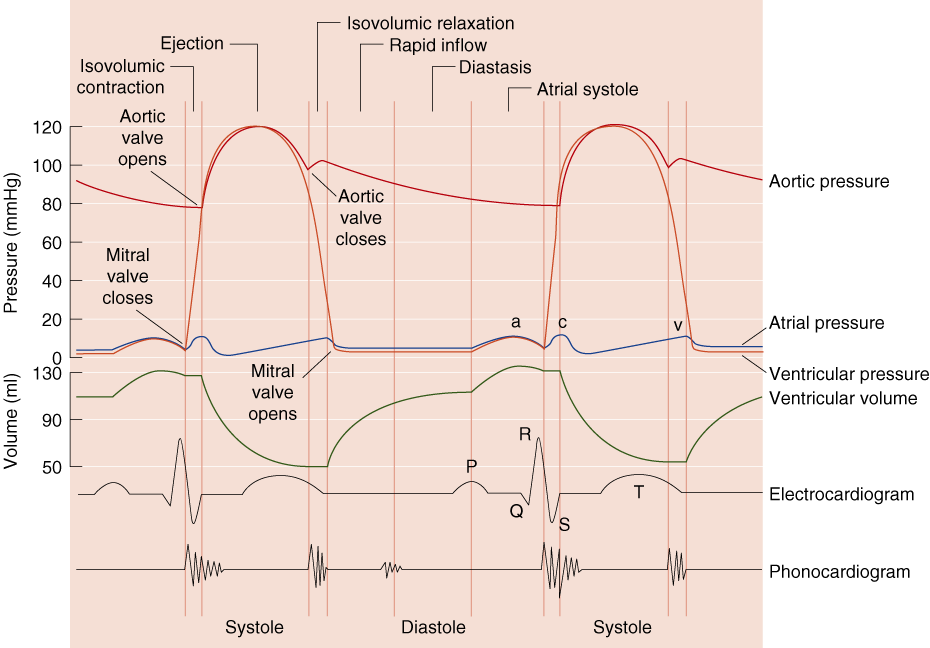 Stroke Volume (SV)
w Volume of blood pumped per contraction
w	End-diastolic volume (EDV)—volume of bloodin ventricle before contraction
w	End-systolic volume (ESV)—volume of bloodin ventricle after contraction
w SV = EDV – ESV
.
Cardiac Output (Q)
w Total volume of blood pumped by the ventricleper minute
.
w Q = HR ´ SV
Stroke Volume and CardiacOutput
Ejection Fraction (EF)
w	Proportion of blood pumped out of the leftventricle each beat
w EF = SV/EDV
w Averages 60% at rest
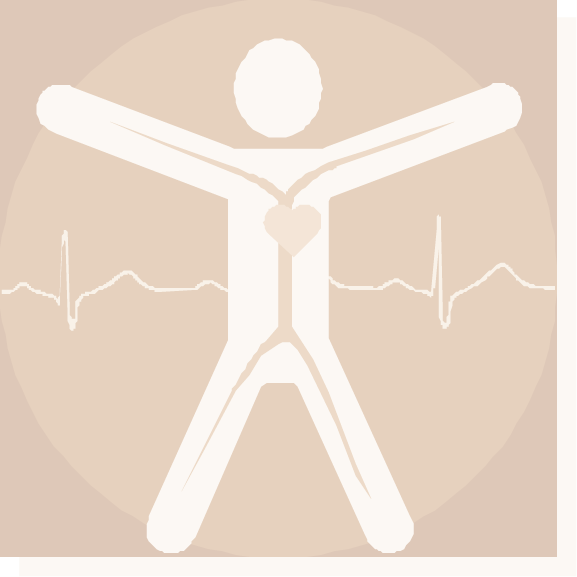 Vascular System
w Arteries
w Arterioles
w Capillaries
w Venules
w Veins
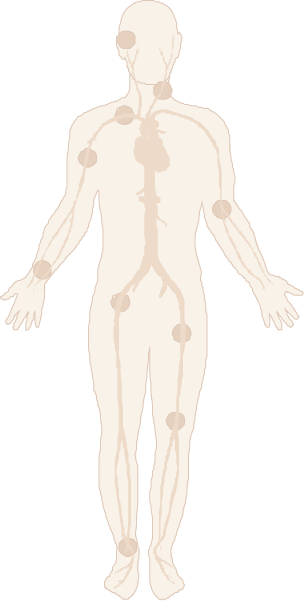 Did You Know…?
Arteries always carry blood away from the heart; veins always carry blood back to the heart with the help of breathing, the muscle pump, and valves. Pulmonary “veins” carry oxygenated blood from the lungs to the heart and pulmonary “arteries” carry blood with lower oxygen levels to the lungs for oxygenation.
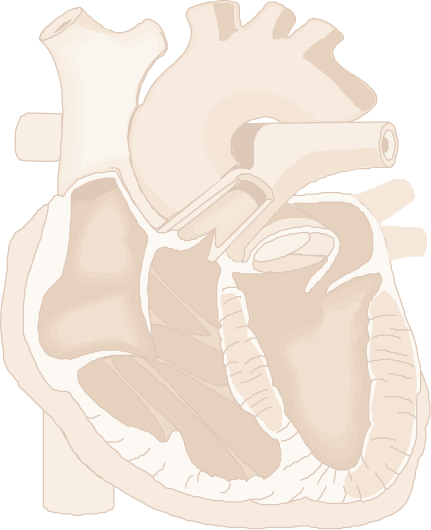 MUSCLE PUMP
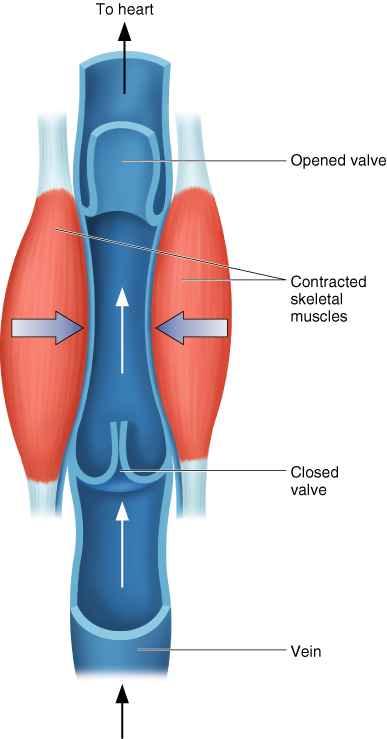 Blood Distribution
w Matched to overall metabolic demands
w	Autoregulation—arterioles within organs or tissues dilate or constrict in response to the local chemical environment
w	Extrinsic neural control—sympathetic nerves within walls of vessels are stimulated causing vessels to constrict
w	Determined by the balance between mean arterial pressure and total peripheral resistance
BLOOD DISTRIBUTION AT REST
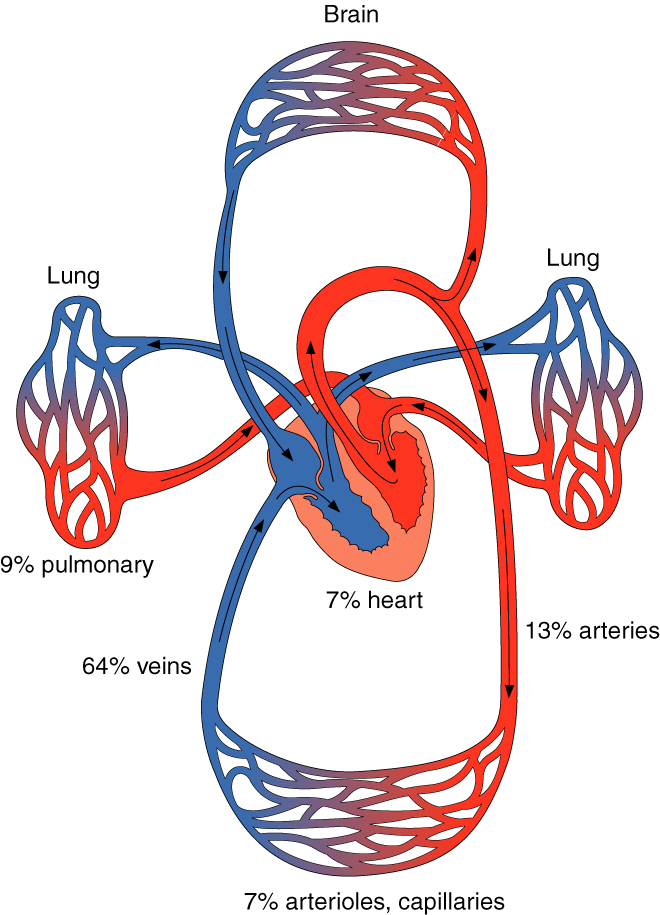 Blood Pressure
w	Systolic blood pressure (SBP) is the highest pressure and diastolic blood pressure (DBP) is the lowest pressure
w	Blood vessel constriction increases blood pressure; dilation reduces blood pressure
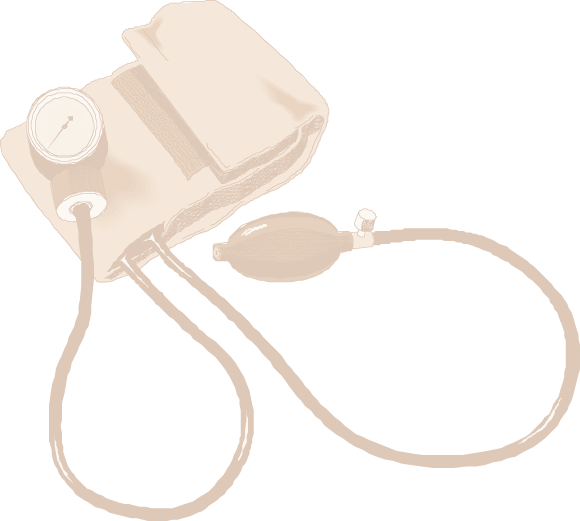 Cardiovascular Response to AcuteExercise
Heart rate (HR) increases as exercise intensityincreases up to maximal heart rate.
Stroke volume (SV) increases up to 40% to 60% VO2max in untrained individuals and up to maximal levels in trained individuals.
Increases in HR and SV during exercise cause cardiac output (Q) to increase.
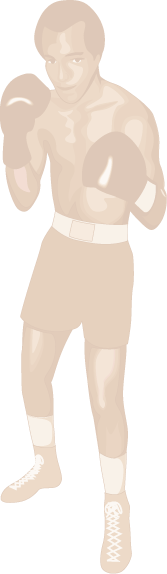 w	Blood flow and blood pressure change.
Maximum Heart Rate
w	The highest heart rate value one can achieve in an all-out effort to the point of exhaustion
w	Remains constant day to day and changes slightly from year to year
Can be estimated: HRmax = 220 – age in years or 
				HRmax = 208 – (0.7  age)
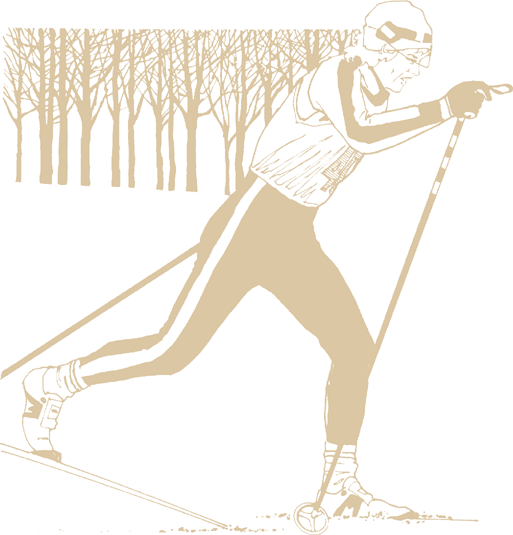 HEART RATE AND INTENSITY
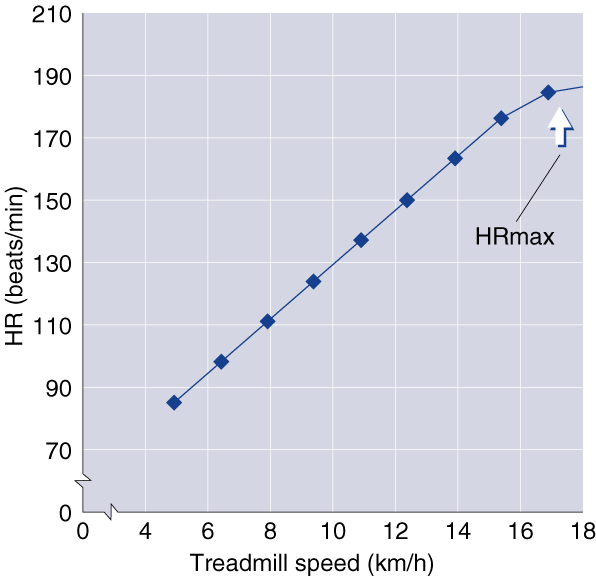 Heart rate detection
Auscultation at the heart apex
ECG record (R–R distance)
Pulse palpation
Photometric, piezoelectric or electric devices
Heart rate (HR) changes
Average rest HR is 72 bpm
The HR is higher in children
The HR is higher during exercise, stress or fever
During exercise the HR increases as much as twice
After exercise the HR drops back to rest state within 3 minutes
In trained individuals the rest HR reoccurs faster
HR during exercise
Initial increase of HR (mental preparation)
Work state HR (followed by steady-state HR – corresponds to the load intensity)
Subsequent HR (after the load, decrease to restHR)
Pulse
During systolic ejection a flexible wall of aorta expands.

During diastole the wall of aorta contracts and empowers the bloodstream.

The expansion and contraction of the arterial walls transmit throughout the body (from centre to peripheries).

This wave-like transmission is called a pulse. It could be palpated close to body surface.
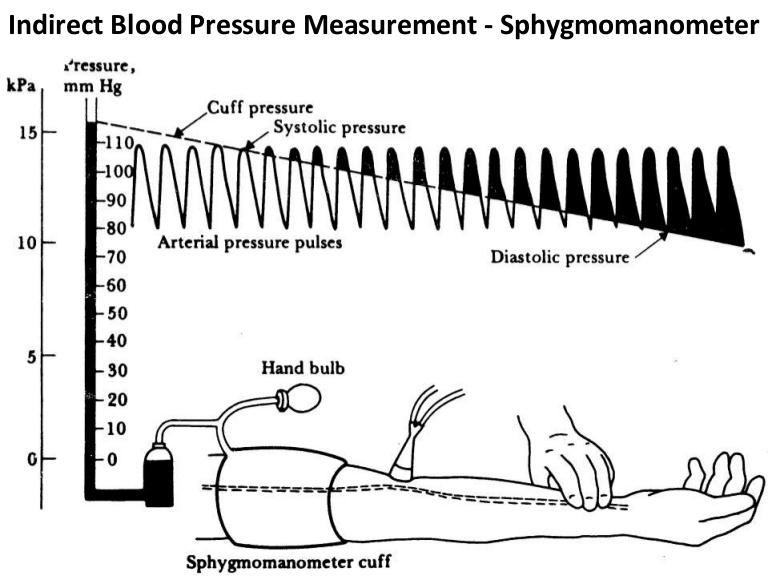 https://images.app.goo.gl/VYzmuEJJ6AKfYtHh8